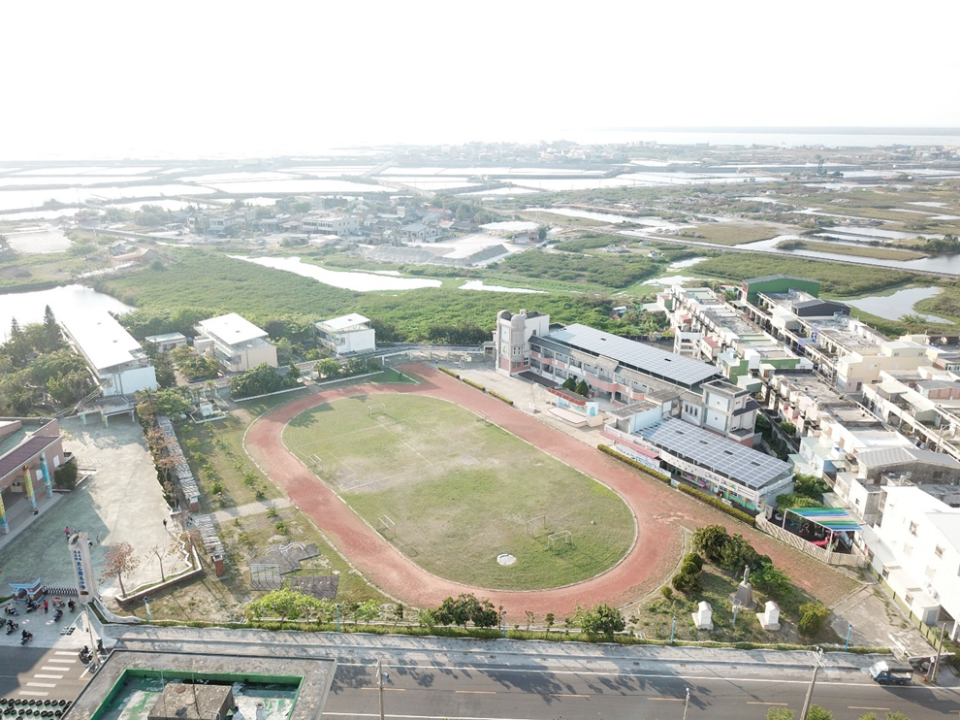 東石蚵鄉
新風貌
活動名稱
壹 居家附近的垃圾大調查

貳 統計圖表如何做?

叁 我的乾淨之道
居家附近的垃圾大調查
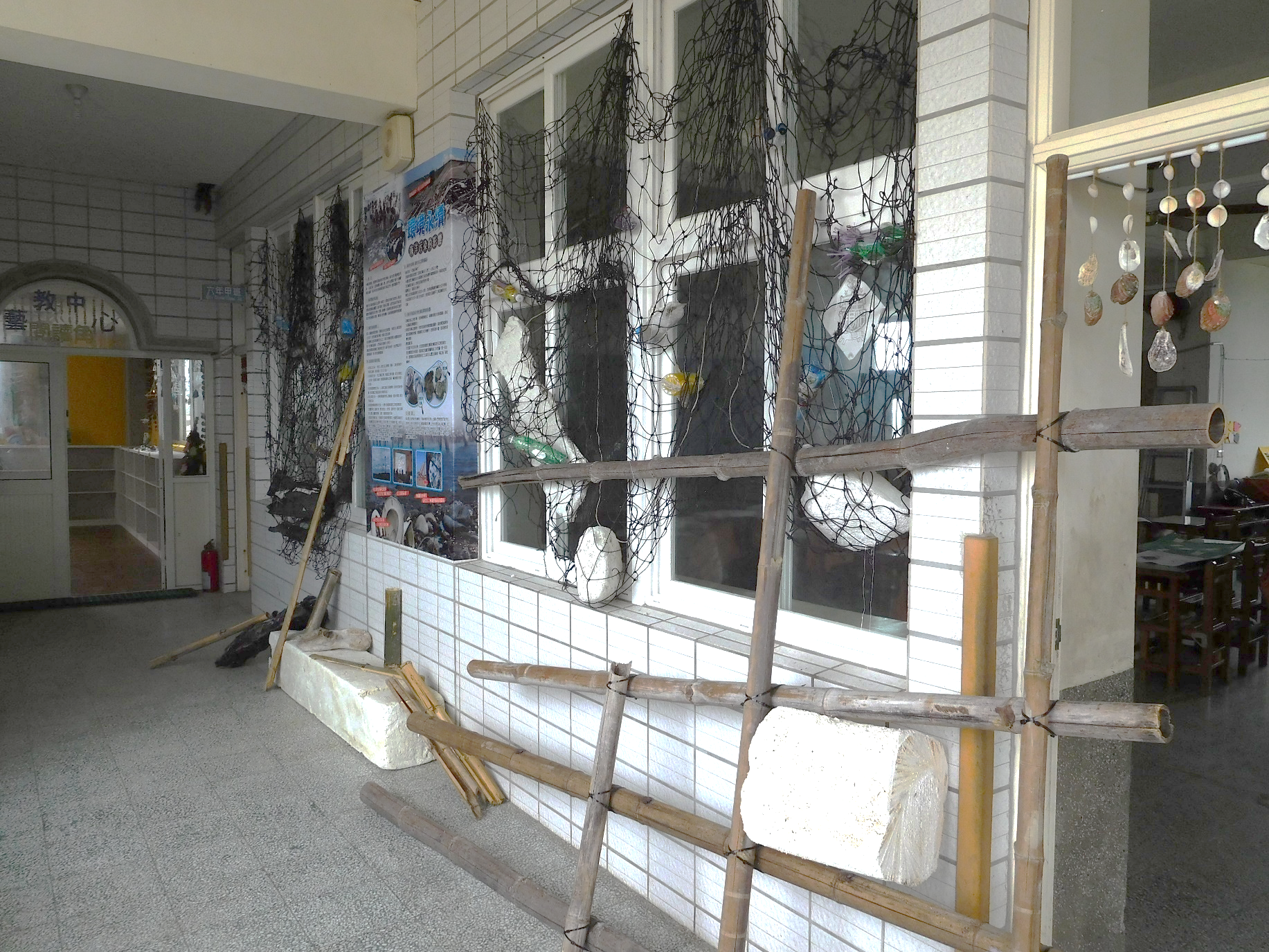 －居家垃圾有什麼好調查？
　咱東石鄉的垃圾跟別人有什麼不一樣！
－先複習一下：垃圾分類...分哪幾類？
　那我們漁村的這些大型垃圾
　是垃圾？可回收？
－各組請利用正確時間
　可以用傳統方式
　或已經熟悉的學習拍平台
　紀錄居家附近習以為常的環境垃圾
　我們會統計垃圾種類、數量、地點
　那到底要記錄什麼？
統計圖表Statistic Chart
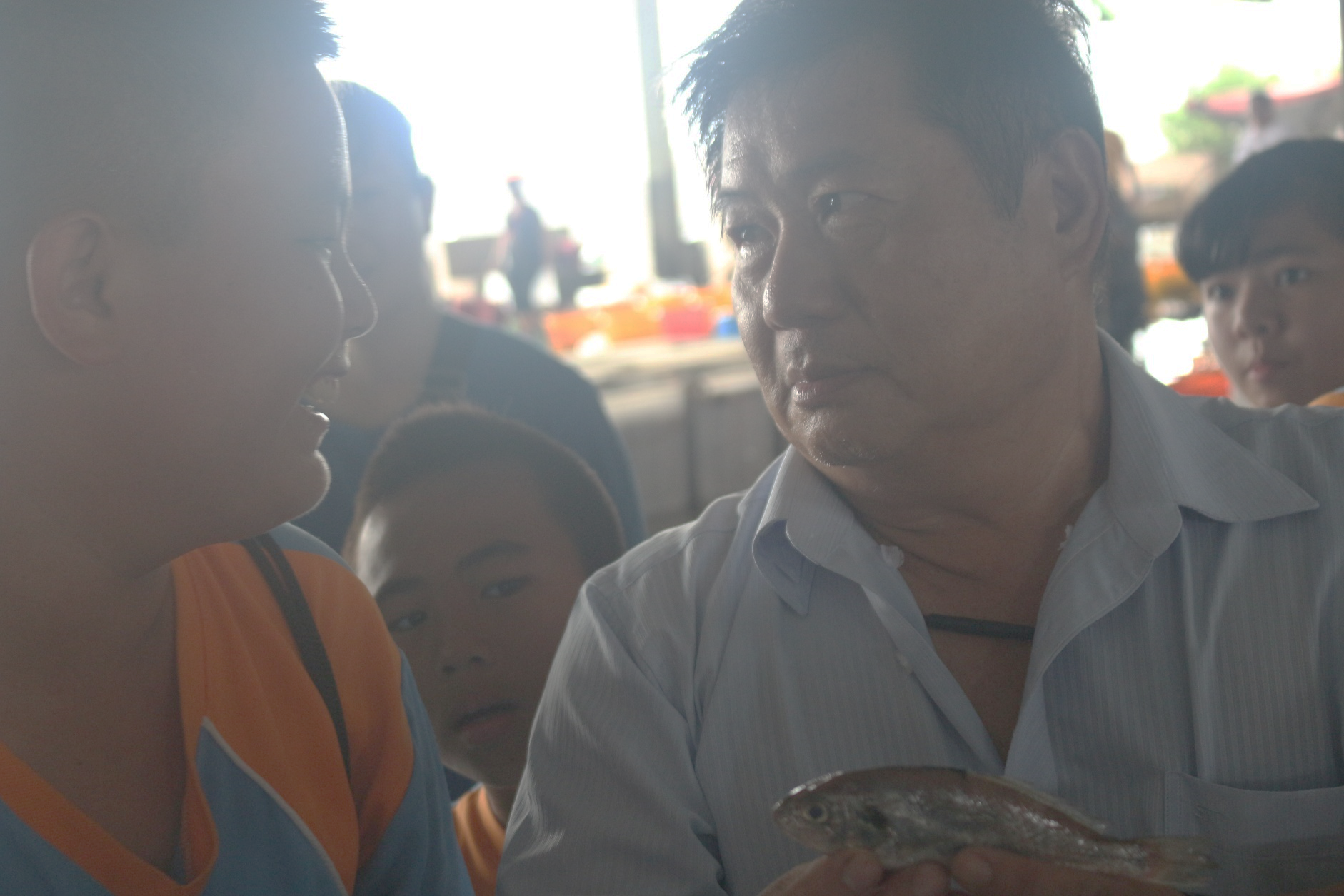 －什麼是統計圖表？
　一張畫、表千言！
－這張圖是上學期
　妳們到東石漁市場
　聽慕燕大師解說
　漁市場的照片
　請問（崇文vs慕燕）
　的眼神是？
　無奈？驚訝？
統計圖表Statistic Chart
－課本第10單元：統計圖表
－請從（課本、因才網、昨天大型顯示器課前預習）
　去回答下列問題？一組一組、組內一個一個都要上台分享！
－什麼是統計圖表？
　為什麼要用統計圖表？
　日常生活東有什麼統計圖表？並說出裡面資料的內容
　如何繪製統計圖表？圖表的四要素是？
－畫紙上、畫電腦螢幕都是平面的統計圖表
　那不是平面的是？
統計圖表Statistic Chart
－因材網
　知識星空圖
（別說妳忘記了...）
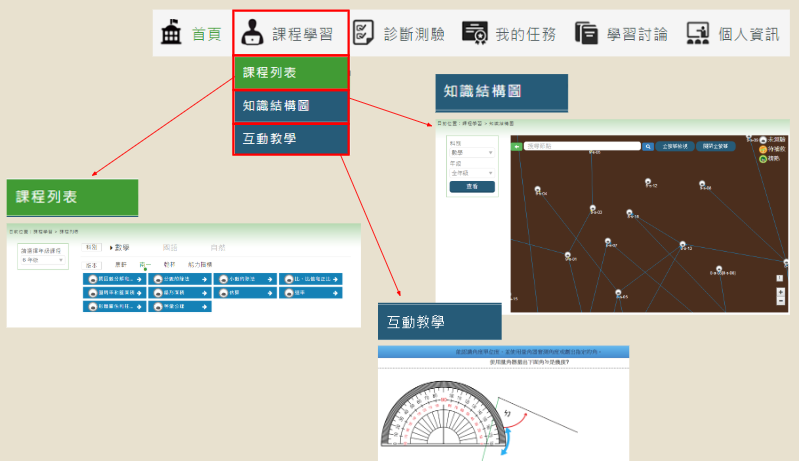 統計圖表Statistic Chart
－將妳們各組用學習拍或傳統紀錄方式到的垃圾統計數量
　繪製成統計圖表：呈現方式不拘，不能偷看別組的做法！
　分享時才偷偷學別人好的地方
－一張圖要表現哪些內容？不拘
　但是一定要列出在哪撿到的，供第三個活動可以分析使用
－分享方式，用這學期新學的：NearPod
統計圖表Statistic Chart
－NearPod 介面簡單複習
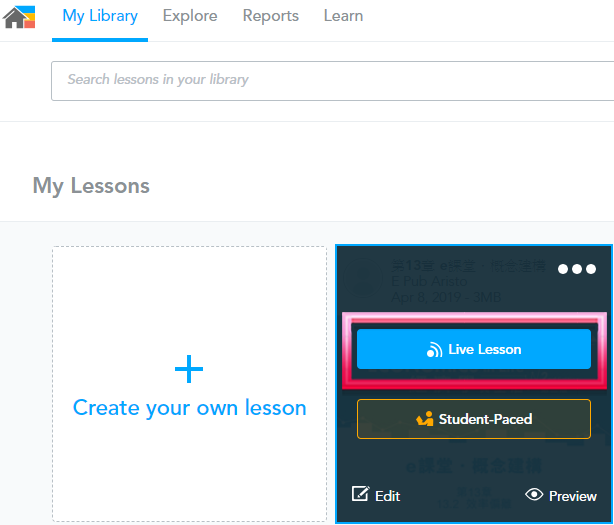 1：登入平台及匯入各組簡報或素材：New Presentation → Add Slide → Add Content → Slide
2：加入互動功能：Add Slide → Add Activity → Choose Open ended question / Poll / Quiz / Draw it / Fill the Blanks
3：加入影片：Add Slide → Add Content → Video
4：發佈簡報或素材：Publish →  Title →  Select Grades / Subjects →  Publish 
5：與他組分享成果：Live Section → Pin → Name
6：下載報告（老師端）：Home → Reports → Downloads → PDF
我的乾淨之道
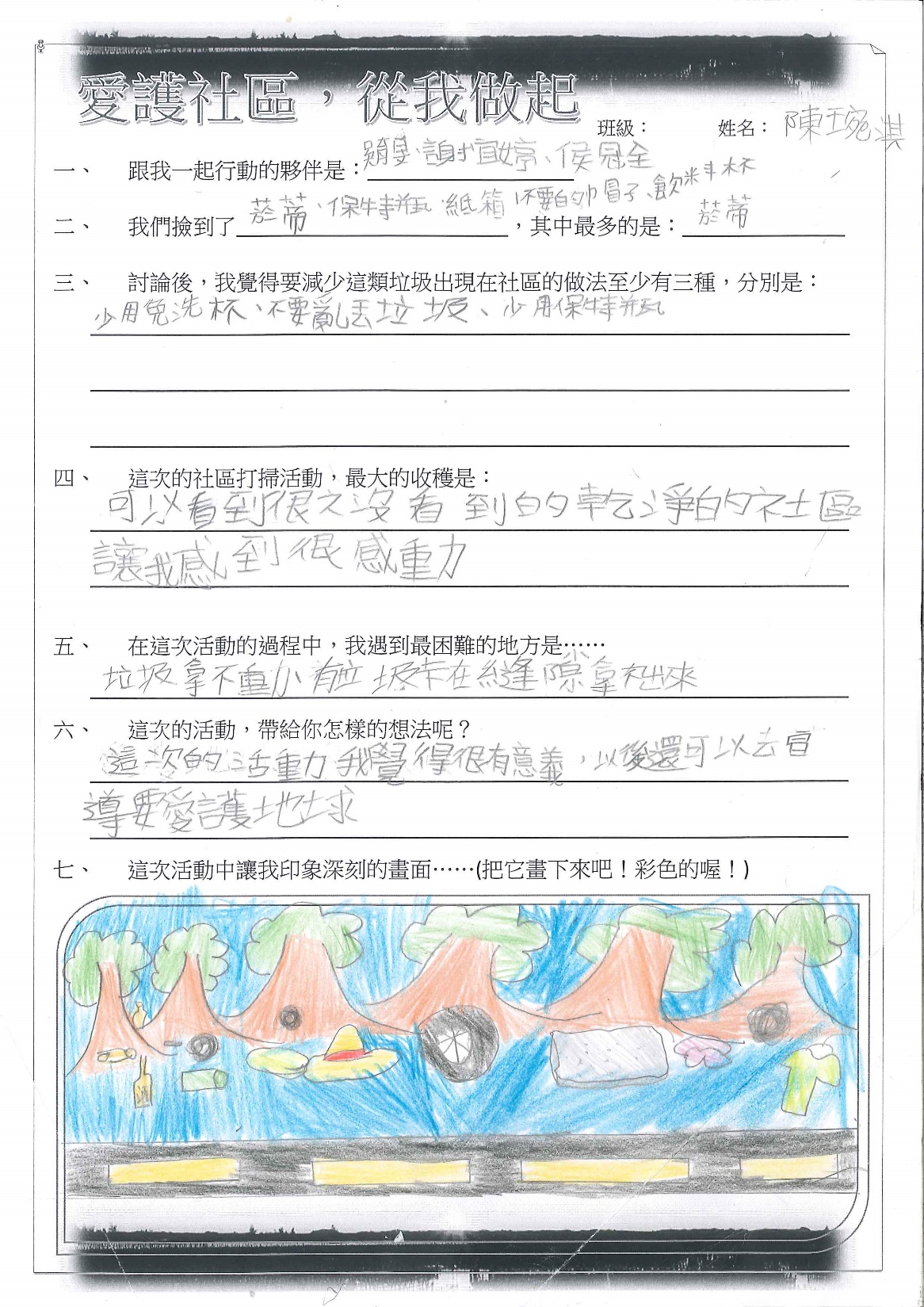 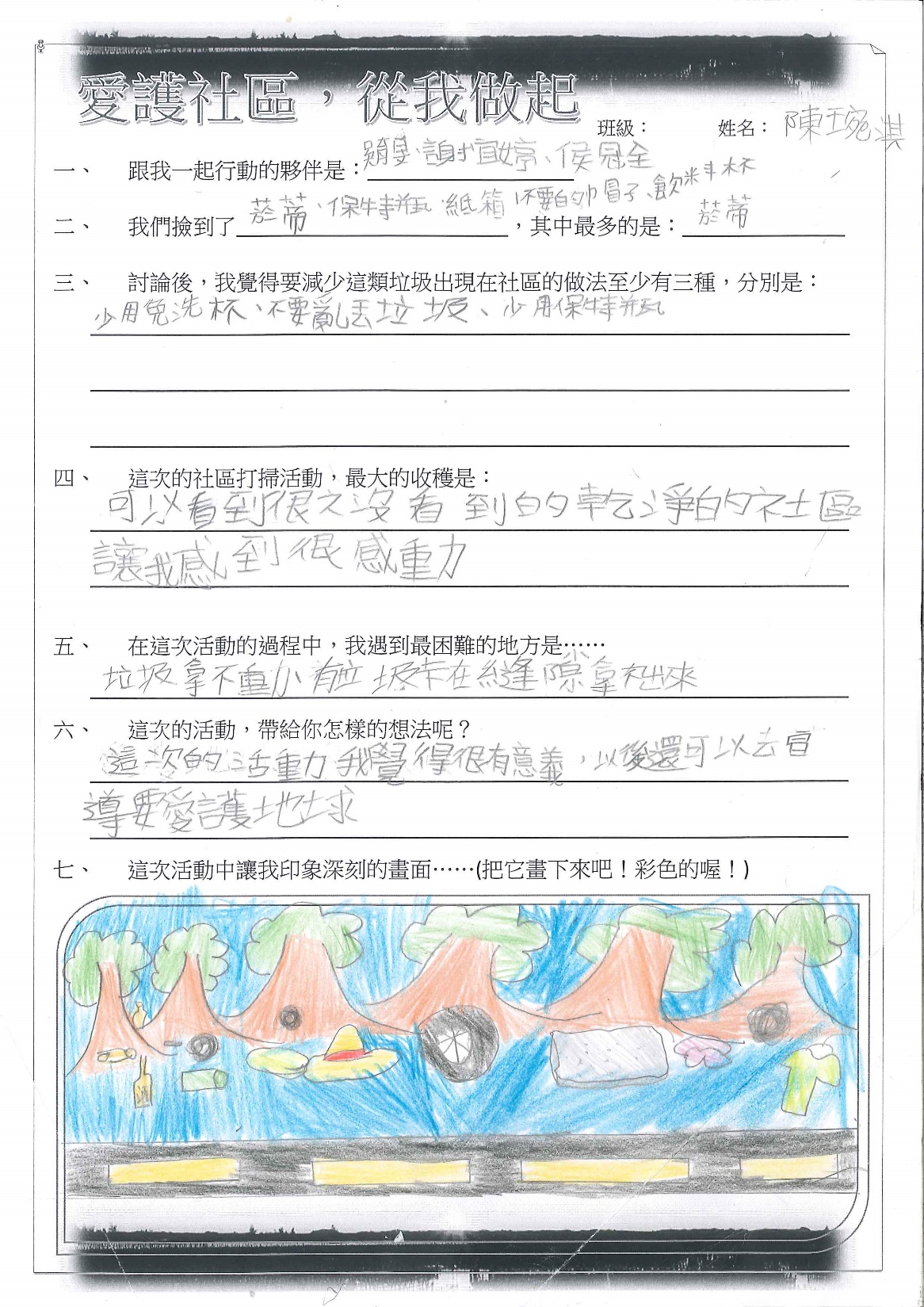 －社區住家（習以為常、融入背景）的垃圾?怎麼去減量?
　外傘頂洲、觀光景點的垃圾?又有什麼因應對策？
－各組討論出一個選擇的區域定點
　利用問題導向學習討論的方式，便條貼的集思廣益
　找出（具體可行、他人也可以做的）的垃圾減量行為準則
　透過（傳統、或網路社交平台）的渠道去向外界宣導、說明
我的乾淨之道
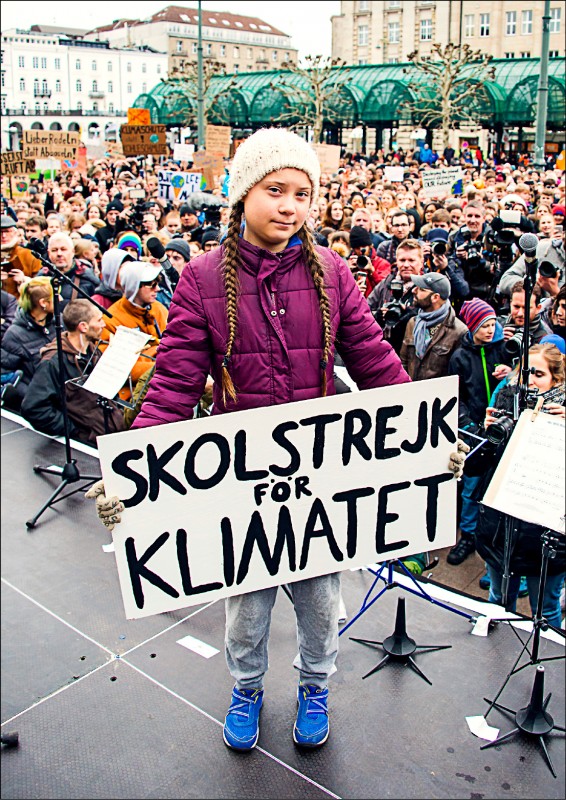 －開始執行垃圾減量具體行為
　觀察並紀錄提出的方法策略與實際改善的情形
　各組發表策略實施前後的差異情形
－瑞典少女桑柏格的漣漪
－五年壽命的蚵棚竹子...
　又大又無用處的保麗龍...
　蚵繩怎麼變海邊躺椅的過程...
　遊客看了垃圾減量標誌後也不理...
　各位東石好蚵童，我們該如何解決上面問題呢？